BELL RINGER: Fill in the chart below.  Explain how each entity in the first column could possibly become a source of stress for teens and young adults.
COMPONENTS OF STRESS
PRESENTED BY:
THE HHS PSYCHOLOGY DEPARTMENT
ENGAGEMENT!
Engagement Instructions
1. Students will examine the standard and learning targets.
2. Students and instructor will discuss and review bell ringer.
Georgia Standards of ExcellencePSYCHOLOGY
SSPBF3: Discuss the components of stress
LEARNING TARGET(S) PSYCHOLOGY
I CAN discuss and analyze the components of stress.
SUCCESS CRITERIAPSYCHOLOGY
We will know that we are successful when we are able to discuss and analyze the components of stress.
EXPLORE, EXPLAIN AND ELABORATE!
Explore, Explain, and Elaborate Instructions
1. Students will examine the standard and learning targets.
2. Students and instructor will discuss and review a series of reading passages and notes for this unit. 
3. Students and instructor will complete a variety of activities for this unit.
Georgia Standards of ExcellencePSYCHOLOGY
SSPBF3: Discuss the components of stress
LEARNING TARGET(S) PSYCHOLOGY
I CAN discuss and analyze the components of stress.
SUCCESS CRITERIAPSYCHOLOGY
We will know that we are successful when we are able to discuss and analyze the components of stress.
Stress & Health: The Basics
Two major classifications of stress…
Acute Stressors
Relatively short in duration with a clear endpoint
An encounter with a belligerent customer
A major exam
An impending natural disaster
Chronic Stressors
Relatively long in duration with no apparent endpoint
Persistent financial strains
A sick family member
A hostile boss
Stress & Health: Acute vs. Chronic StressorsVenn Diagram
CHRONIC
STRESSORS
ACUTE
STRESSORS
Stress & Health: Types of Stress
Stress & Health: Types of Stress
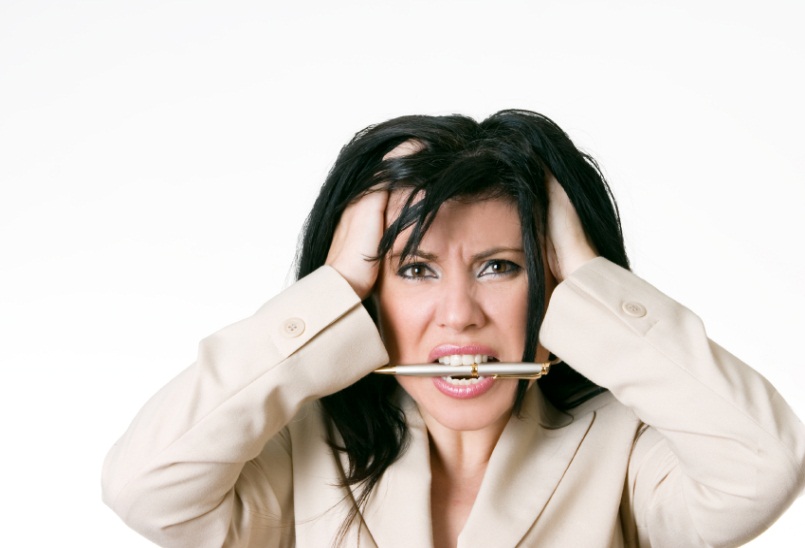 Frustration 
Occurs in any situation in                                                                   which the pursuit of some                                                                     goal is thwarted 
Insignificant (in terms of stress)
Traffic jam/difficult commute
Broken air conditioner 
Significant (in terms of stress)
Failure and/or loss
Stress & Health: Types of Stress
Conflict
Occurs when two (or more) incompatible motivations or behavioral impulses compete for expression
Approach-Approach Conflict
A choice must be made between two attractive goals
Avoidance-Avoidance Conflict
A choice must be made between two unattractive goals
Approach-Avoidance Conflict
A choice must be made about whether to pursue a single goal that has both attractive & unattractive aspects 
Often produce vacillation…
Stress & Health: Types of Stress
Life Changes
Any significant alterations to one’s circumstances that require readjustment
Social Readjustment Rating Scale (Holmes & Rahe, 1967)
Death of a spouse (100)
Divorce (73)
Marital Separation (65)
Jail Term (63)
Death of a close family member (63)
Personal injury or illness (53)
Marriage (50)
Stress & Health: Types of Stress
Pressure
Involves expectations or                                                             demands that one behave                                                                           in a certain way
Salespeople
Professors
Stand-up comedians
Suburban homeowners
Teenagers
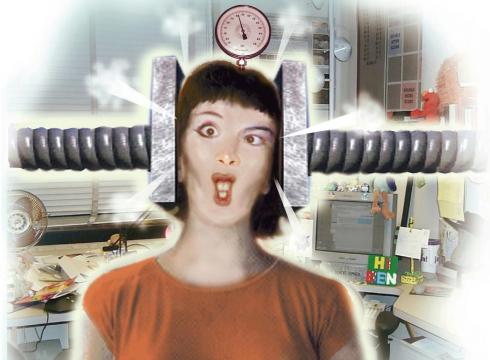 Stress & Health: Types of Stress Chart
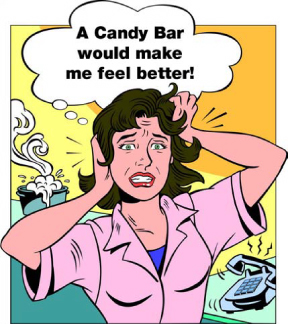 Stress & Health: Stress Responses
Part three
Stress & Health: Stress Responses
Behavioral Responses
Most behavioral responses to stress involve coping
Active efforts to master, reduce or tolerate the demands created by stress; can be helpful or maladaptive 
Coping Mechanisms
Learned helplessness
Self-blame
Aggression 
Catharsis
Self-indulgence
Defense mechanisms
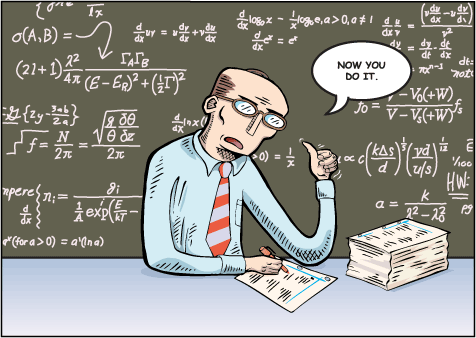 Stress & Health: Stress Responses
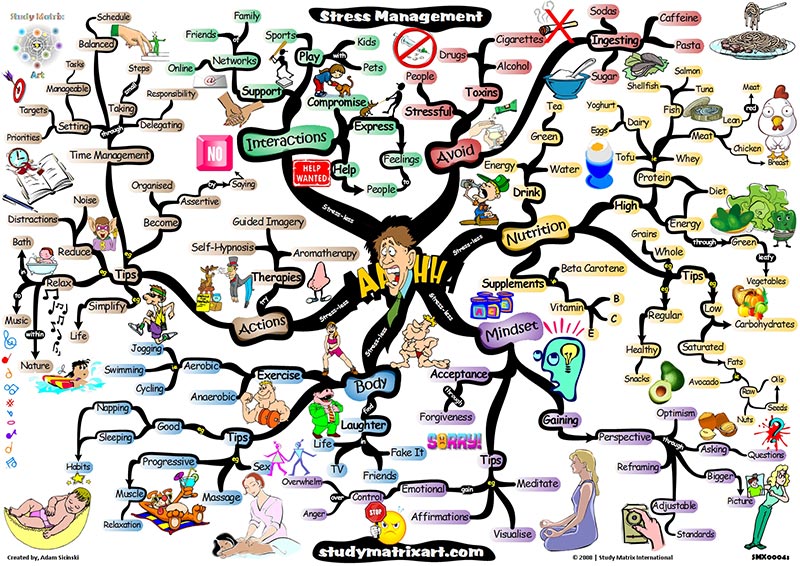 Constructive Coping
Healthy efforts to deal with stressful events
How?
Direct confrontation of the problem
Realistic appraisal of the stress & coping resources
Learning to recognize, and in some cases regulate, potentially disruptive emotional reactions to stress
Writing Activity
Write a paragraph that answers the questions:
Explain how you respond to stressful situations.
Does the way that you respond reduce your stress?  Please explain your response. 
__________________________________________________________________________________________________________________________________________________________________________________________________________________
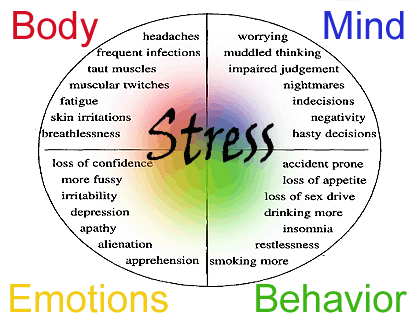 Stress & Health: Effects of Stress
Part four
Stress & Health: Effects of Stress
Psychological Effects
Burnout
Physical & emotional exhaustion, as well as cynicism and a lowered sense of self-efficacy
Generally brought on by work-related stress
Psychological problems & disorders
Poor academic performance, sleep disturbances, sexual difficulties, alcohol & drug abuse, etc.
Positive effects?
Resilience 
Successful adaptation to significant stress & trauma
Stress & Health: Effects of Stress
Physical Effects
Heart disease
Specifically coronary heart disease (90% of heart related deaths)
Emotional reactions & depression also linked to heart disease 
Immune functioning
Reduced immune activity
Asthma, cancer, chronic pain, common cold, herpes, IBS, migraine headaches, rheumatoid arthritis, skin disorders, ulcers, etc.
Stress & Health: Personality Factors
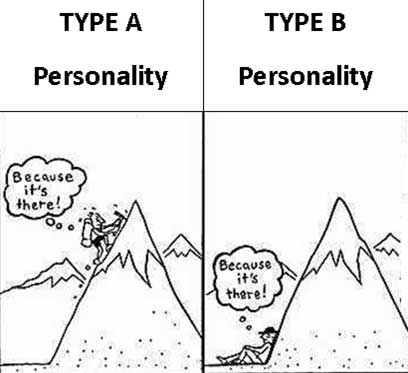 Stress & Health: Personality Factors
Type A
General Characteristics
Competitive & ambitious 
Time urgency & impatience
Anger & hostility 
Easily annoyed
In life…
Tend to be workaholics
Often successful, but frequently unsatisfied
Find it very difficult to relax/to do nothing
More prone to..?
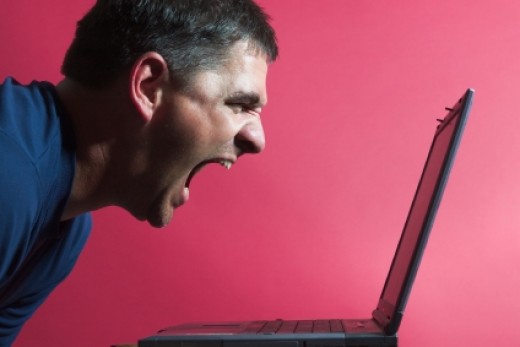 Stress & Health: Personality Factors
Type B
General Characteristics
Less competitive & driven
Easygoing & slow to anger
Relaxed & amicable
Charismatic
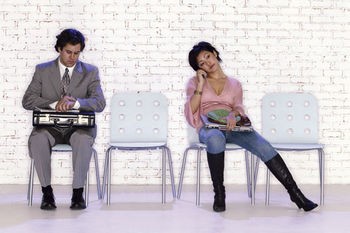 Stress & Health: Personality Factors
Type C
General Characteristics
People-pleasers 
Peace-keepers 
Often lonely 
Find it difficult to express                                                                 emotions, especially                                                                                       negative ones
More prone to..?
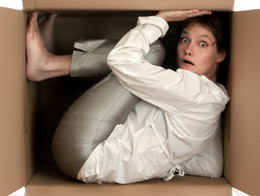 Stress & Health: Personality Factors
Type H (Hardy Personality)
General Characteristics 
Type A individuals who thrive on stress
Different from the traditional Type A in three key ways…
Commitment
Control
Challenge
Stress & Health: Personality Factors
In conclusion…
If life gives you lemons…
Type A people get enraged & throw the lemons back, having a minor heart attack while doing so…
Type B people gather all of the lemons & make lemonade…
Type C people don’t say anything, but fume inside where no one can see…
Type H people gather the lemons, make lemonade, sell it, turn it into a franchise business & make millions…
Stress & Health: Personality Factors Summary
Write a summary that describes if your personality is closer to being an A, B,C, or H.
________________________________________________________________________________________________________________________________________________________________________________________________________________________________________________________________________________________________________________________________________________________________________________________________________________________________________________________________
EVALUATION!
EVALUATION STRATEGY
1. Students will examine the standard and essential questions.
2. We will complete a stress Circle Map.
Georgia Standards of ExcellencePSYCHOLOGY
SSPBF3: Discuss the components of stress
LEARNING TARGET(S) PSYCHOLOGY
I CAN discuss and analyze the components of stress.
SUCCESS CRITERIAPSYCHOLOGY
We will know that we are successful when we are able to discuss and analyze the components of stress.
STRESS CIRCLE MAP
DESCRIBE SOME OF THE CAUSES OF STRESS AND THE VARIOUS WAYS THE INDIVIDUALS RESPOND TO STRESS.